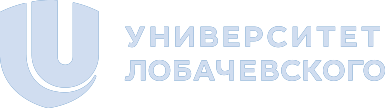 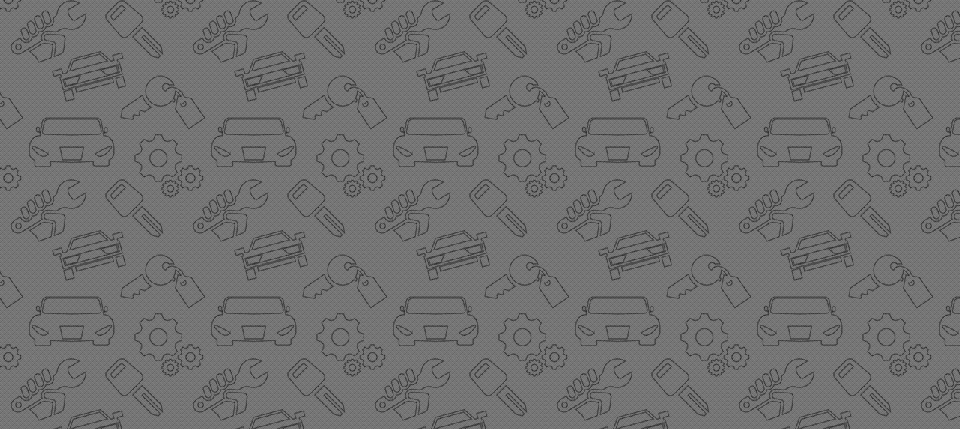 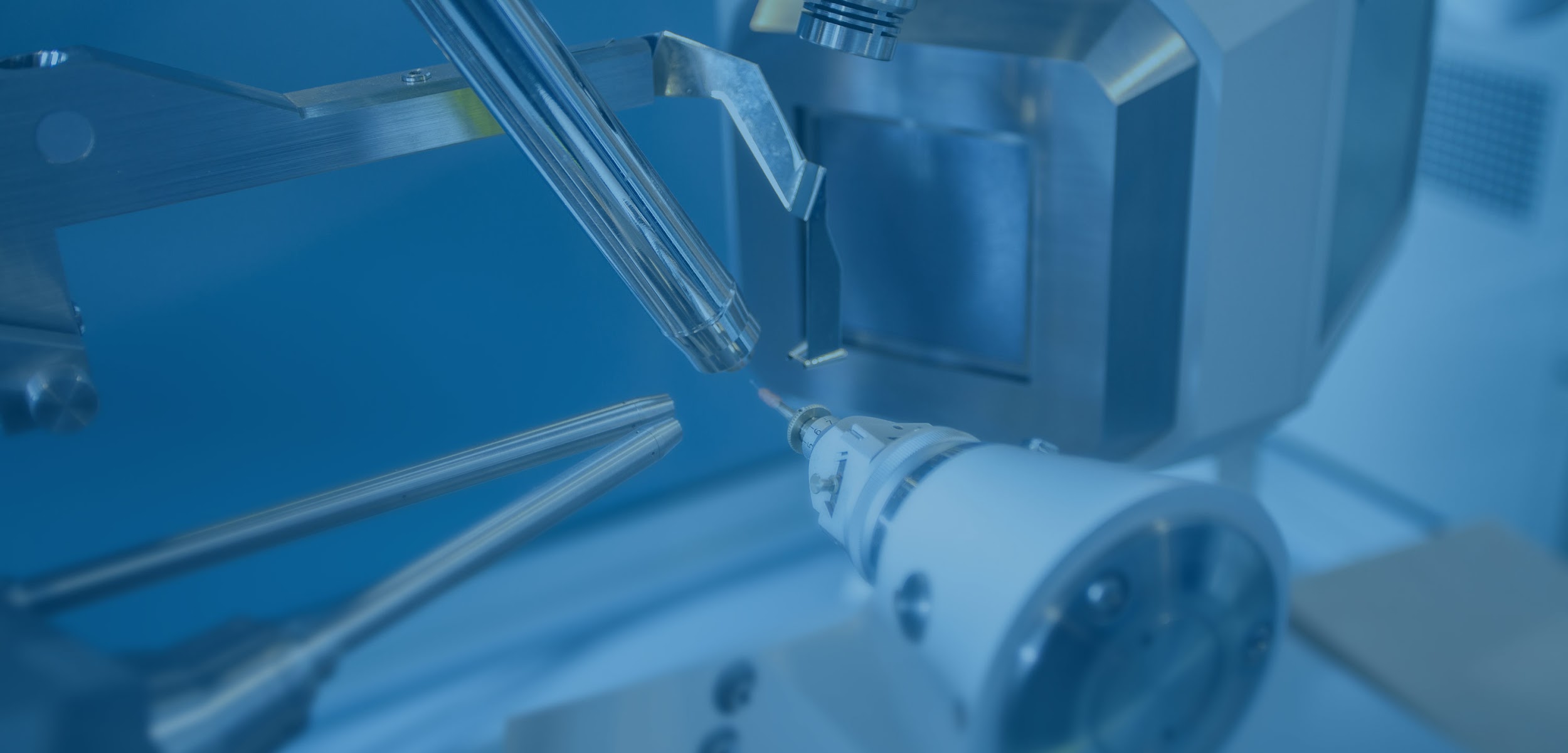 Иностранный студент в России
Заголовок
Цифровая 3D-медицина
Подзаголовок презентации
Результаты в области компьютерной графики и геометрического моделирования
Законодательство
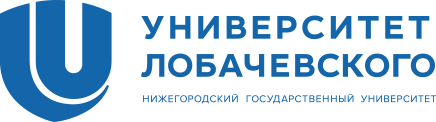 Миграционное законодательство
Управление по работе с иностранными студентами
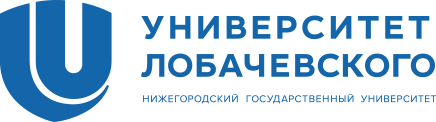 ОТДЕЛ ВИЗОВО-МИГРАЦИОННОГО СОПРОВОЖДЕНИЯ (ОВМС)
Регистрация (постановка на миграционный учет)
Продление срока регистрации
Продление  и восстановление виз
Оформление приглашений 
Восстановление миграционной карты
Внесение изменений личных данных в систему миграционного учета ННГУ (получение нового паспорта, изменение миграционного статуса, изменение фамилии/имени/отчества)

Адрес: Н. Новгород, пр. Гагарина, д.23, корпус 2, офис 305
Телефон:  462-35-64
e-mail: registration@int.unn.ru; invitation@int.unn.ru; visa@int.unn.ru
Документы
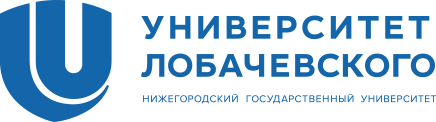 Документы студента：
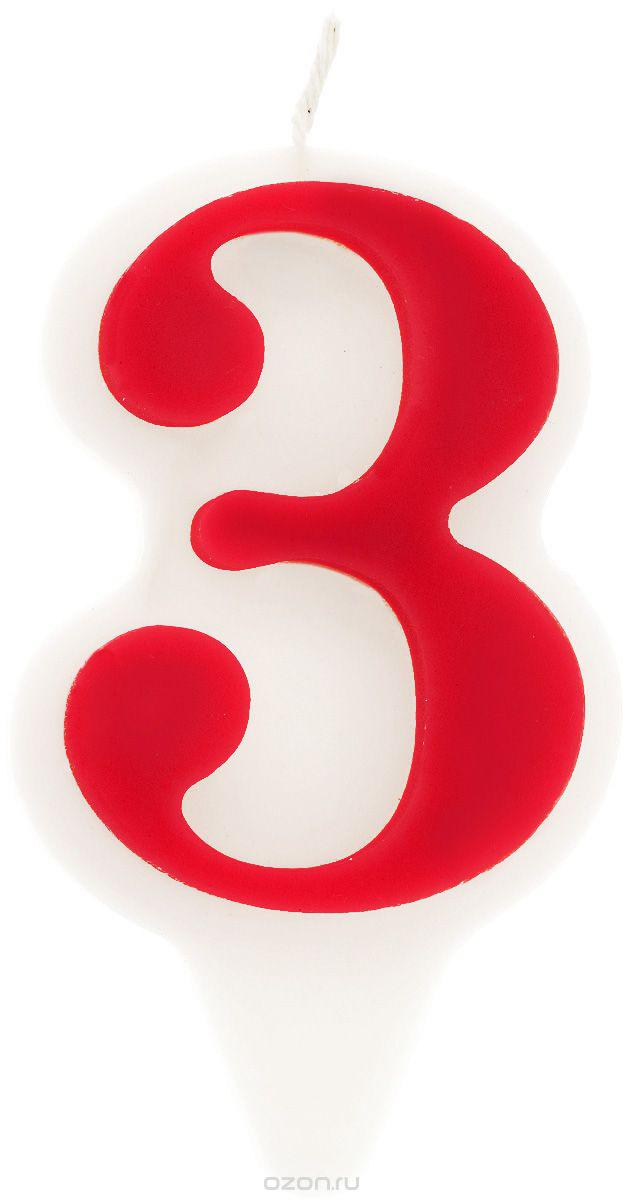 Паспорт
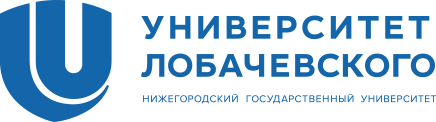 Паспорт
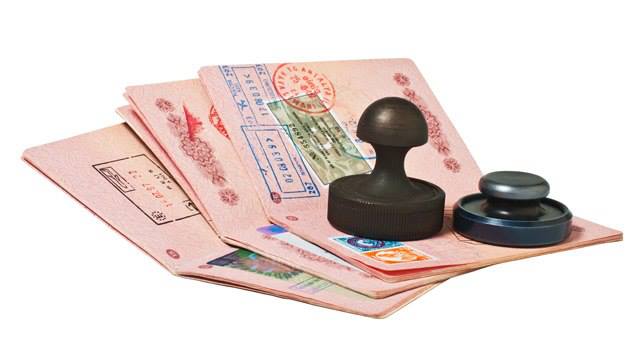 Срок действия визы не может превышать срок действия паспорта.

Всегда внимательно следите за сроками действия своего паспорта!
Срок действия – не менее 1,5 лет от даты выдачи визы!
Миграционная карта
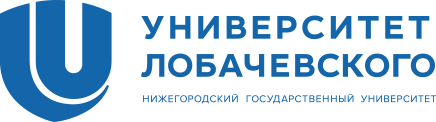 Миграционная карта
Сколько действует миграционная карта?
Миграционная карта действует все время, пока вы находитесь в России. 
При выезде из России  сдается на пограничном контроле, а при возвращении заполняется новая.
Регистрация
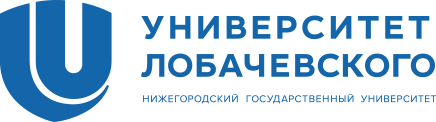 Регистрация
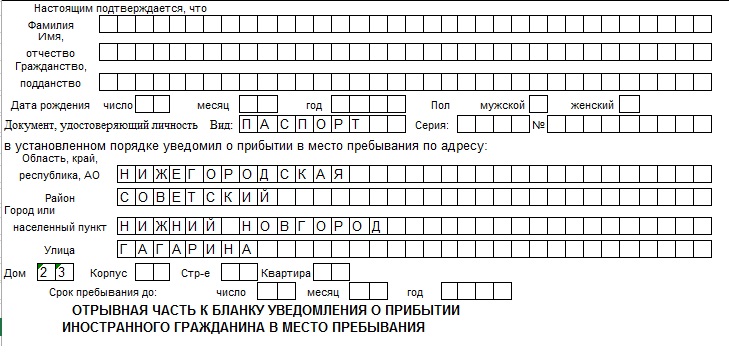 Регистрация дает иностранному студенту право проживать по указанному адресу в период, указанный в регистрации. 
В каждом новом адресе делается новая регистрация.
Предыдущая аннулируется.
Жить в квартире с регистрацией по адресу общежития НЕЛЬЗЯ!
ЭТО НАРУШЕНИЕ ЗАКОНА!
Проживание
 в общежитии ННГУ
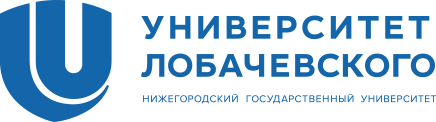 Как оформить регистрацию по адресу проживания в общежитии ННГУ
 после въезда?
Проживание                                    
       в квартире
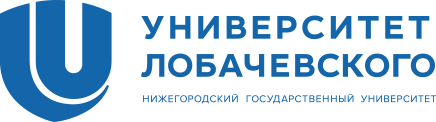 Как оформить регистрацию по адресу проживания в квартире после въезда?
Проживание 
       в квартире
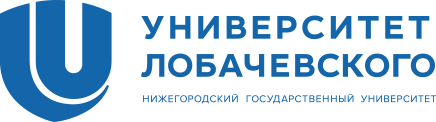 Как оформить регистрацию по квартире после регистрации в общежитии?
Продление 
       регистрации
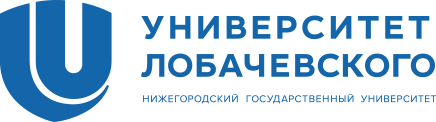 Как оформить продление регистрации?
КОГДА?
За 40 дней до окончания
ГДЕ?
Офис 305, корпус 2
ЧТО ПРИНЕСТИ?
В  квартире
В общежитии
Получить Ходатайство ННГУ
Сделать регистрацию в полиции
Принести готовую в ННГУ
Забрать готовую в оф.305
Виза
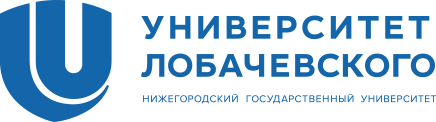 Виза
Однократная учебная виза сроком до 3-х месяцев.

Многократная учебная виза оформляется на основании договора/направления 
по запросу Университета в полиции. 

Отказ в выдаче многократной визы:
2 адм. нарушения закона в течении 3-х лет.
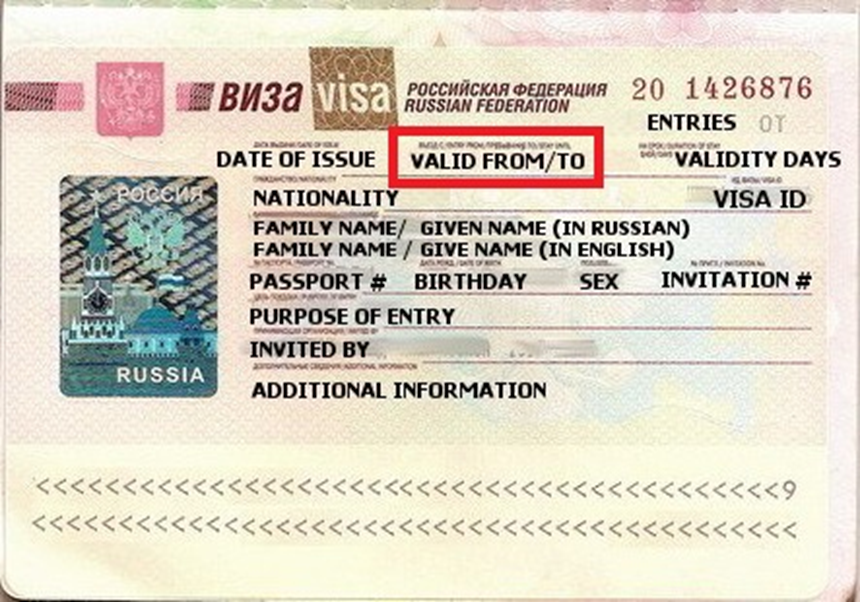 Продление визы
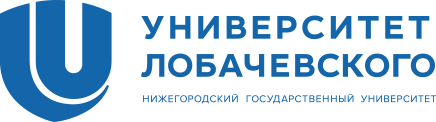 Как оформить продление визы?
КОГДА?
За 40 дней до окончания
ГДЕ?
корпус 2, Офис 305
ЧТО ПРИНЕСТИ?
В общежитии
В  квартире
Забрать готовую визу и готовую регистрацию 
в оф.305
Получить паспорт 
с готовой визой.
2. Сделать регистрацию в полиции на следующий день.
3. Принести готовую в ННГУ
Продление визы
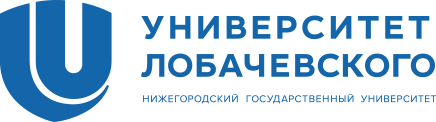 Планирование поездки и продление визы
Покупка билета на каникулы
Консультация 
в офисе 305
Отъезд
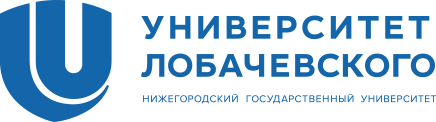 Отъезд
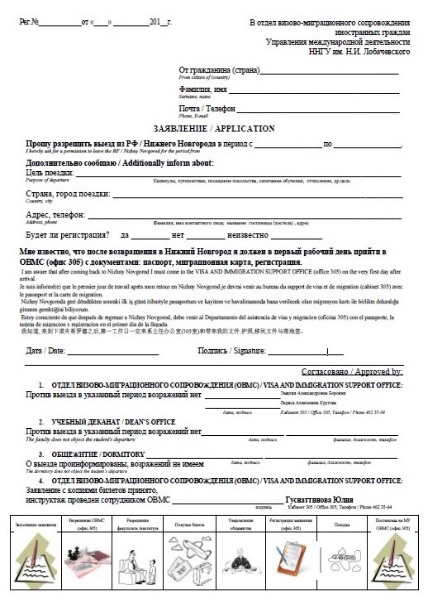 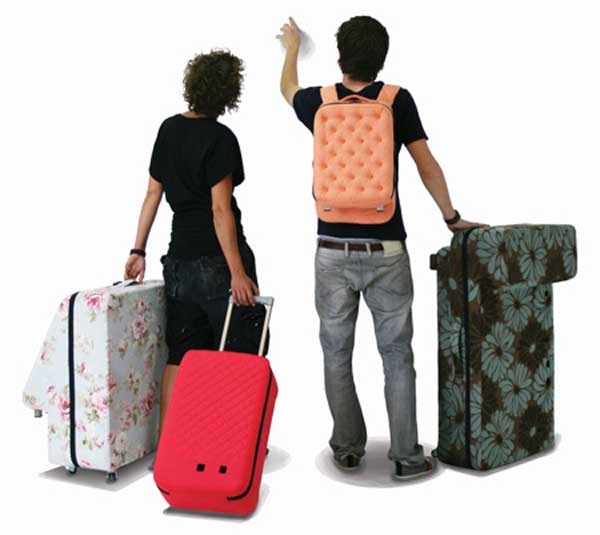 Отъезд без заявления  ЗАПРЕЩЕН!
Отъезд
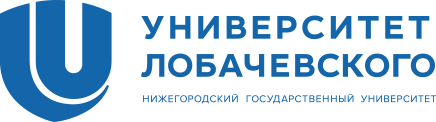 Проживание в отеле в другом городе
Каждый отель (гостиница, хостел, апартаменты, общежитие и больница) регистрирует иностранного гражданина.
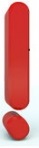 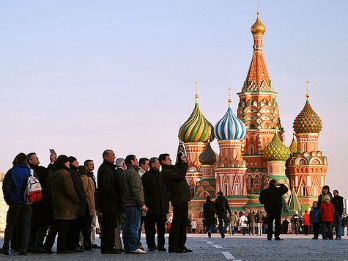 После проживания в отеле (гостинице, хостеле, общежитии, больнице)
 даже в Нижнем Новгороде, 
необходимо в первый рабочий день прийти в ОВМС!
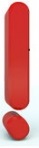 Больница
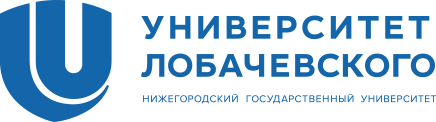 Если вы попали в больницу:
Позвонить по телефону  8 920 077 48 89
После выписки из больницы прийти в ОВМС  в первый рабочий день.
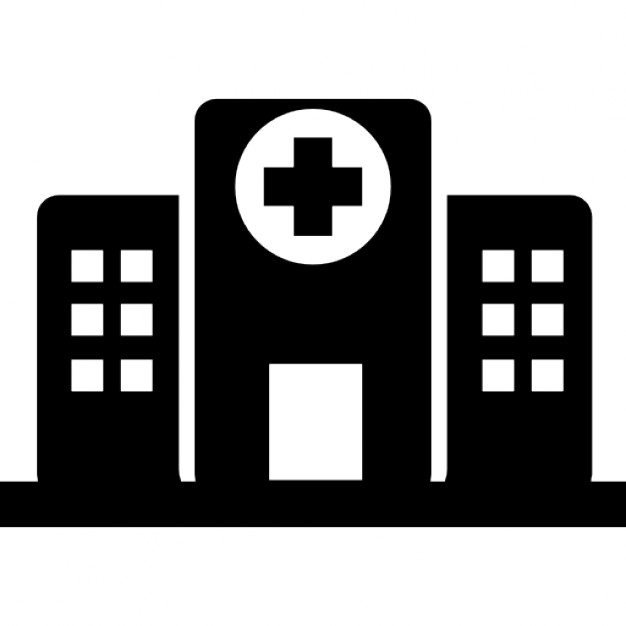 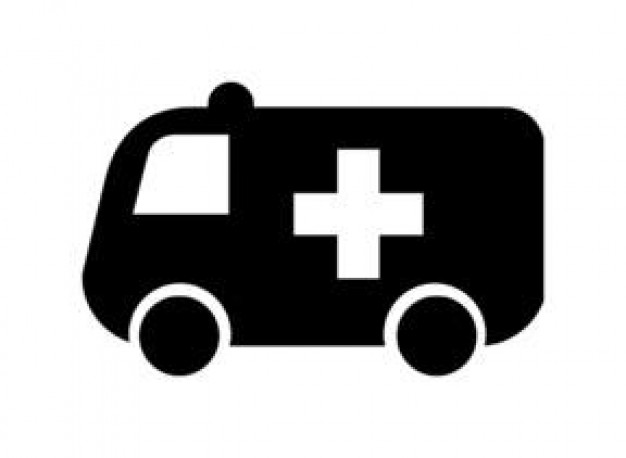 Изменение личных                                                                                     
       данных
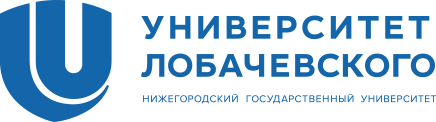 Изменение личных данных
Если иностранный студент меняет:
Паспорт;
Фамилию, имя;
Гражданство;
Место жительства; 
Статус в РФ (получает разрешение на временное проживание или вид на жительство)
В течение 1 рабочего дня необходимо проинформировать отдел визово-миграционного сопровождения
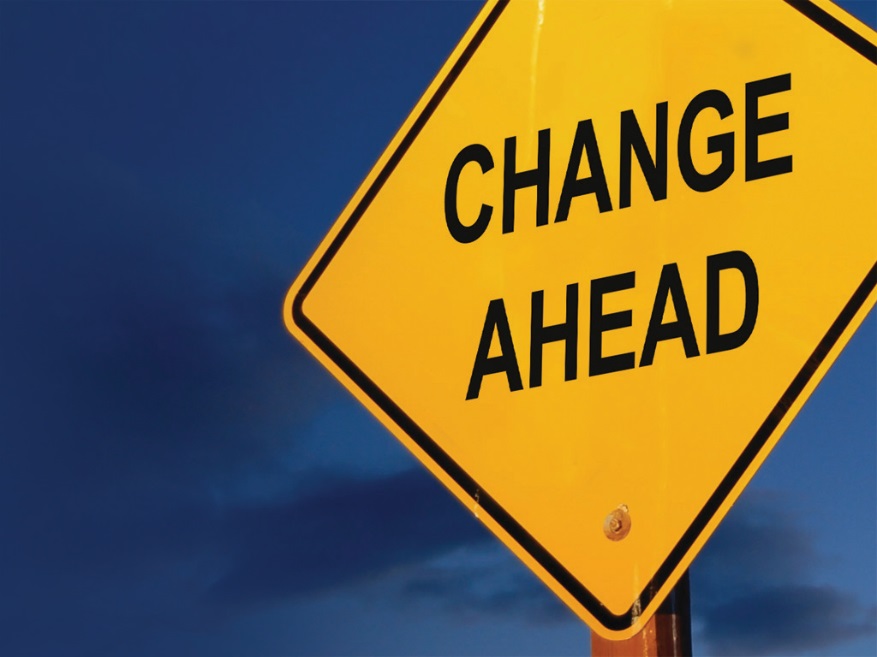 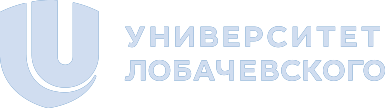 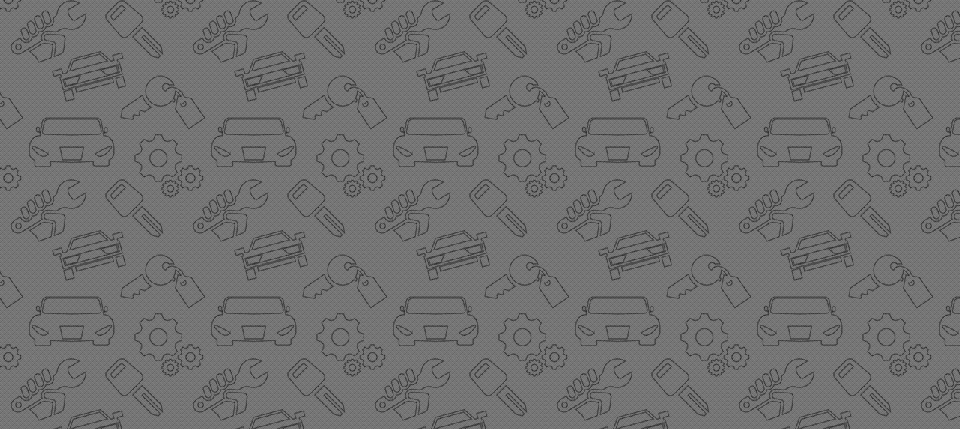 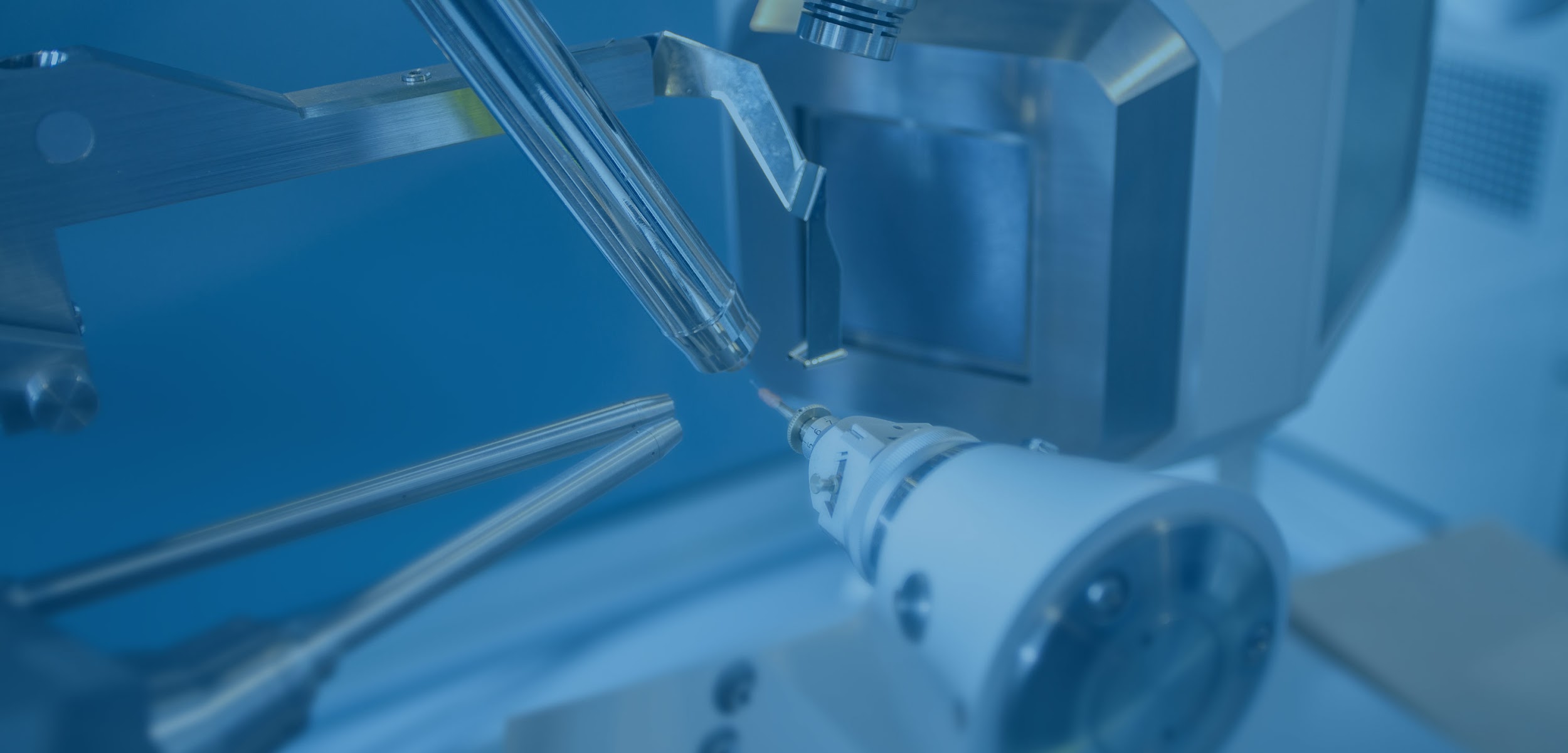 Дактилоскопическая регистрация и медицинское обследование
Заголовок
Цифровая 3D-медицина
Подзаголовок презентации
Результаты в области компьютерной графики и геометрического моделирования
Законодательство
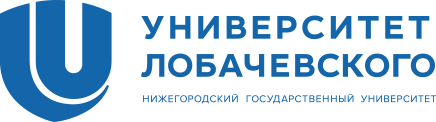 Миграционное законодательство
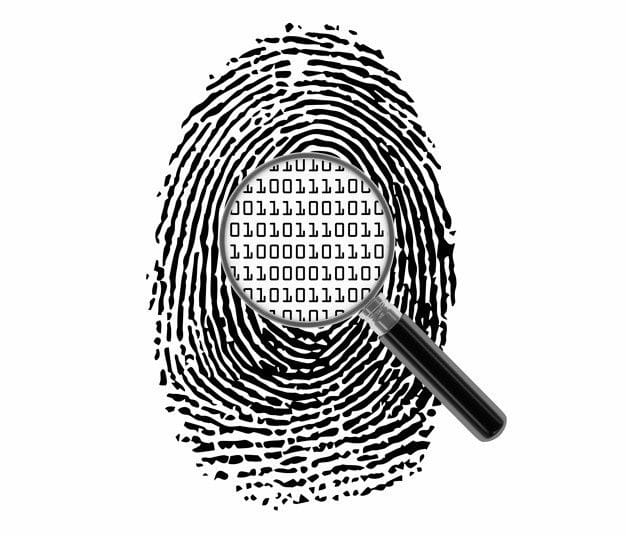 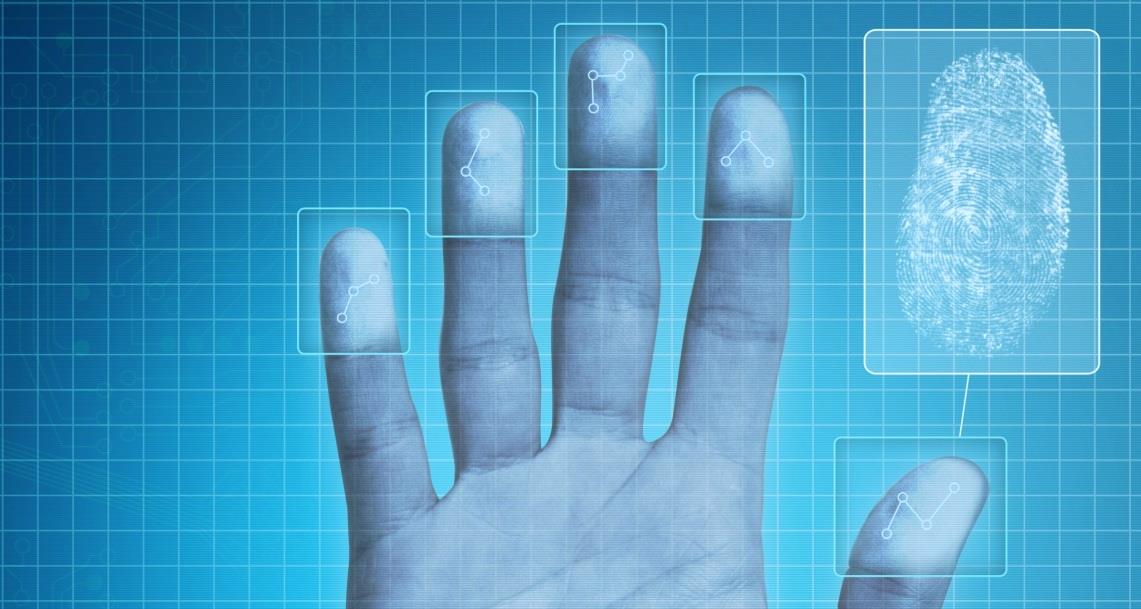 Управление по работе с иностранными студентами
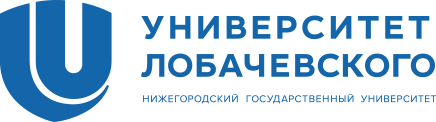 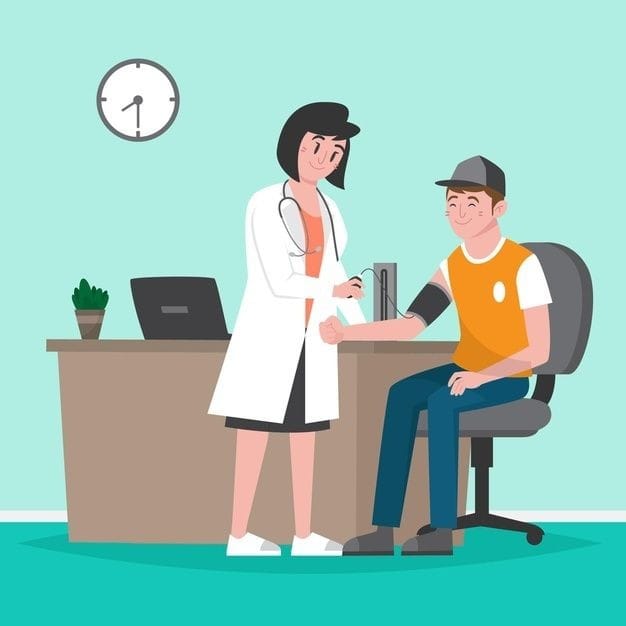 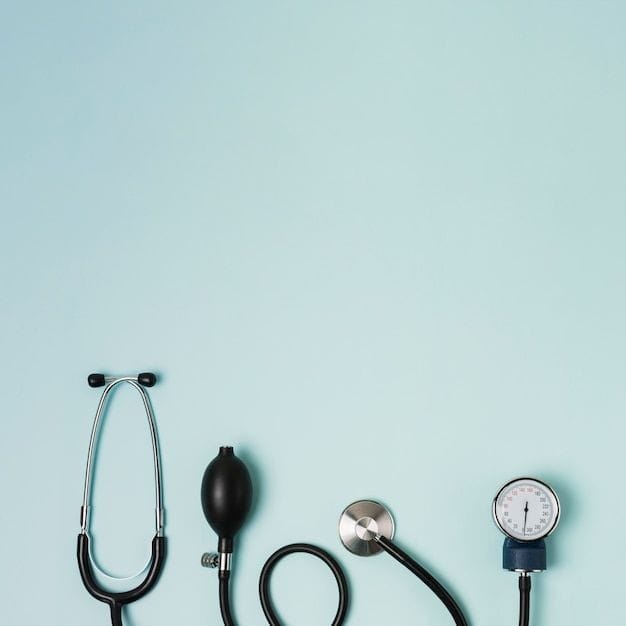 Медицинское обследование
Паспорт
Регистрация +копия
Миграционная карта +копия 

Выдаются медицинские сертификаты (3 шт.) в течении 3–х рабочих дней
Медицинское обследование необходимо проходить ежегодно
Управление по работе с иностранными студентами
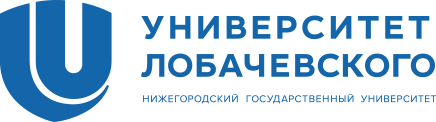 Медицинское обследование
Адрес: Н. Новгород, ул. Академика Сахарова, 18, Многофункциональный Миграционный Центр
Каждые вторник и пятницу в 8.00 (утром) ( с сопровождением сотрудника) 
Сбор в кабинете 305
Существует запись 
Выдаются медицинские сертификаты (3 шт.) в течении 3–х рабочих дней
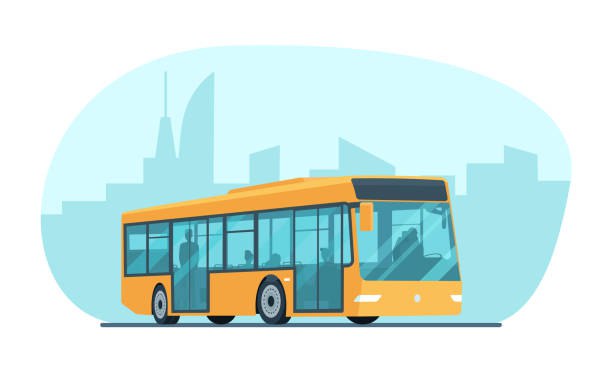 Управление по работе с иностранными студентами
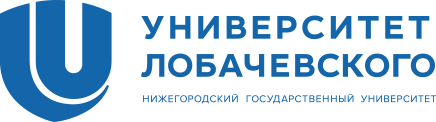 Дактилоскопическая регистрация и фотографирование
Паспорт
Перевод паспорта -1 страницы (нотариально заверенный) + копия
Регистрация +копия
Миграционная карта +копия 
Медицинские сертификаты + копии
Оплата- 1600 рублей
Адрес: Н. Новгород, ул. Академика Сахарова, 18, Многофункциональный Миграционный Центр
Каждые  вторник  и пятницу в 8.00 (утром) ( с сопровождением сотрудника) 
Сбор в кабинете 305
Выдается пластиковая карточка (зелёного цвета) в этот же день
Ответственность
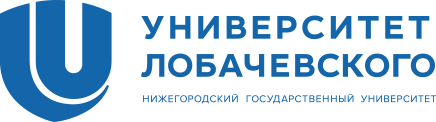 Не прошли процедуры-аннулирование визы и регистрации. Отъезд домой!!! В отдельных случаях Вас могут депортировать за пределы Российской Федерации. После депортации Вам закроют въезд в Россию на срок до 5 лет.
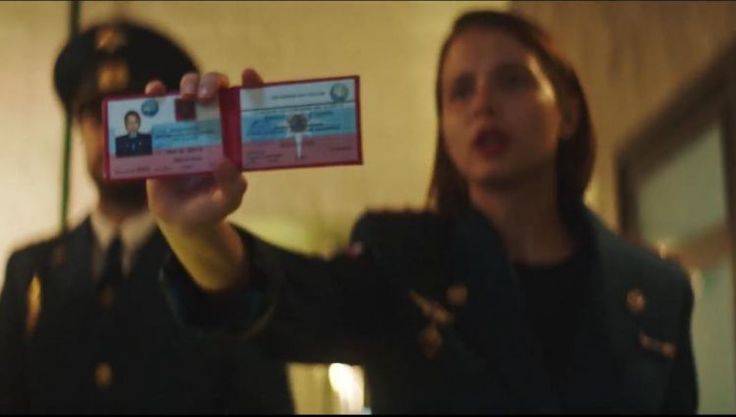 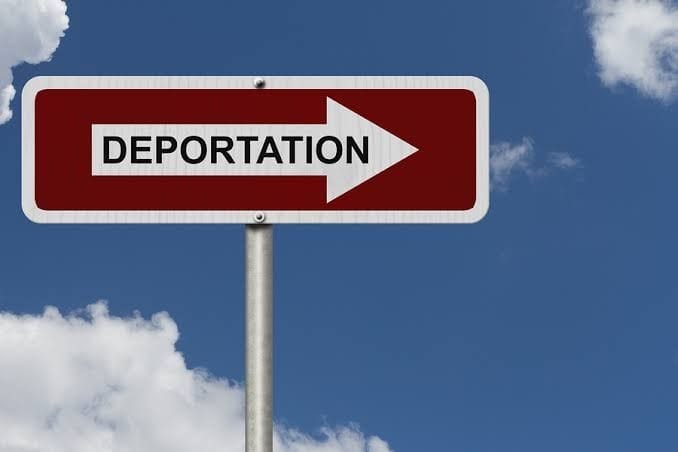 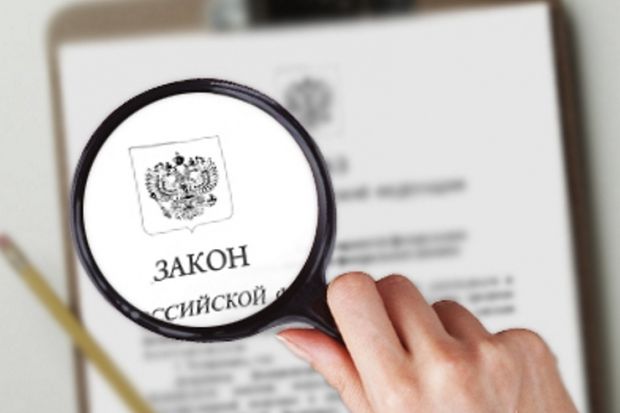 Самовольный выезд
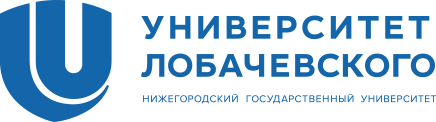 Самовольный выезд
Утрата  документов
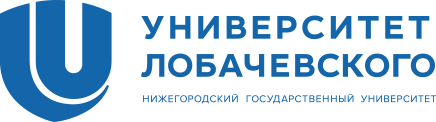 Утрата документов
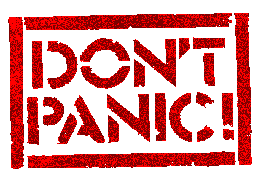 Утрата паспорта
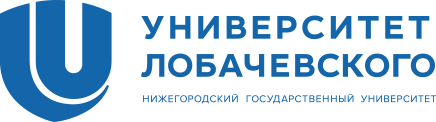 Если Вы потеряли паспорт, надо обратиться:
Работа
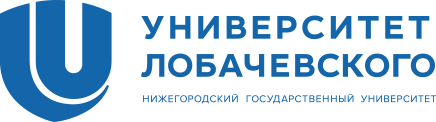 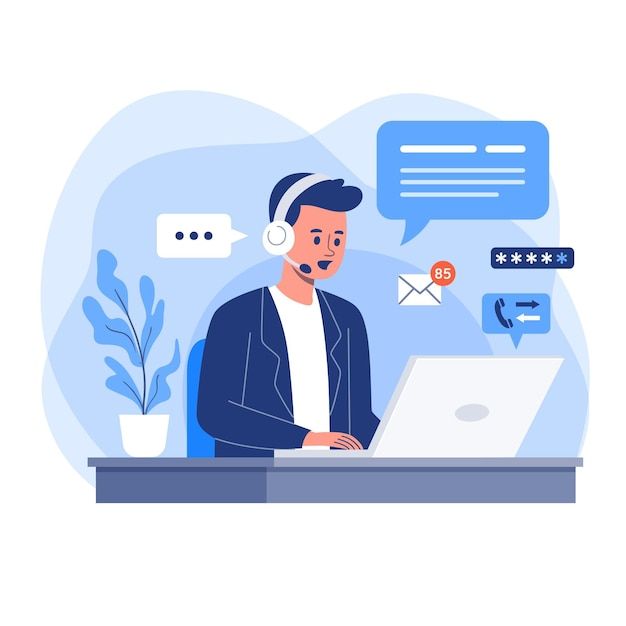 Работа во время учебы
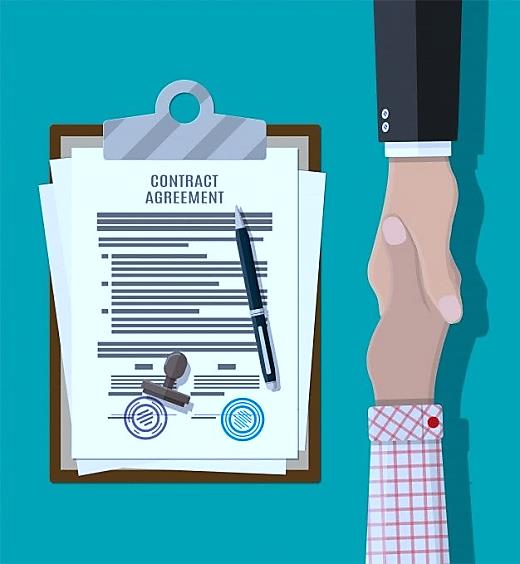 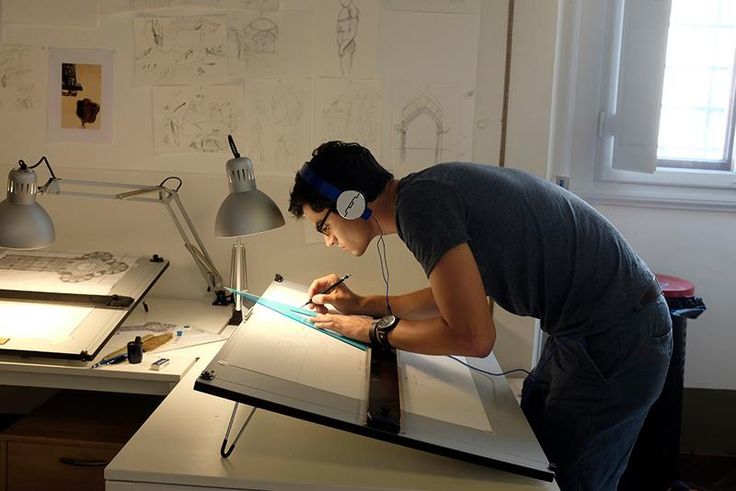 Отчисление
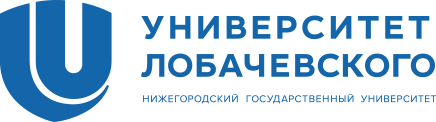 Отчисление. Причины
Сокращение срока временного пребывания
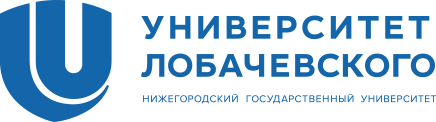 Сокращение срока регистрации и визы
Ответственность
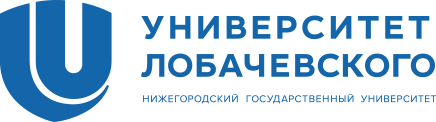 Ответственность студента
Наиболее частые нарушения №115-ФЗ и №109-ФЗ:
Нет новой регистрации после приезда в РФ, после  больницы и т.д.;
Позднее оформление новой регистрации;
Невыезд по окончании срока регистрации (визы);
Въезд в РФ с нарушением порядка пересечения государственной границы РФ;
Неточные или ложные сведения при регистрации;
Позднее заявление об утрате документов.
Ответственность
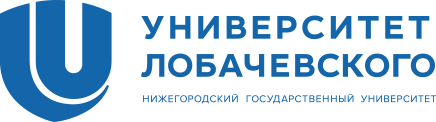 Согласно ст.18.8,18.9,18.10 Кодекса об административных правонарушениях РФ:
для иностранного гражданина - от 2000 до 7000 рублей (с административным выдворением за пределы Российской Федерации или без такового)
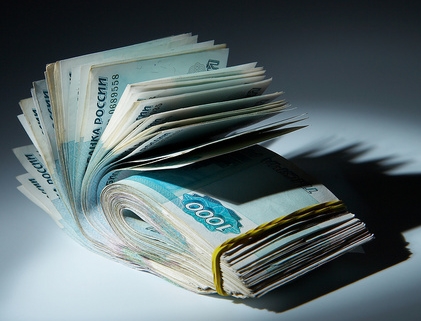 для должностного лица - от 40 000 до 50 000 рублей 
для юридического лица  - от 400 000 до 500 000 рублей.
Ответственность
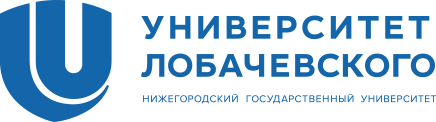 В отдельных случаях Вас могут депортировать за пределы Российской Федерации. После депортации Вам закроют въезд в Россию на срок до 5 лет.
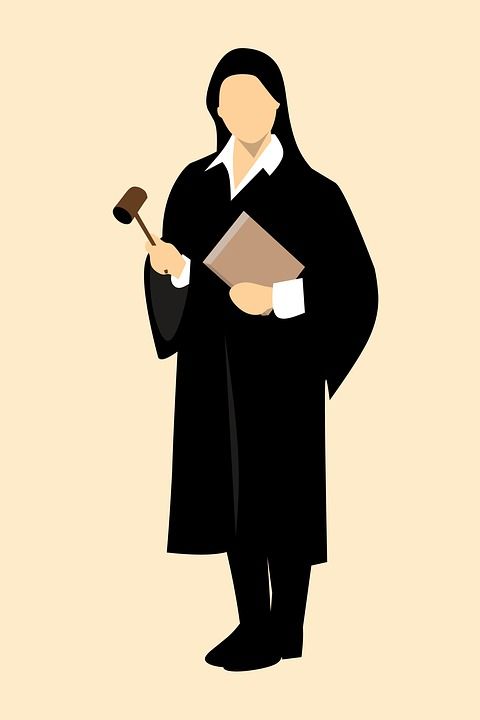 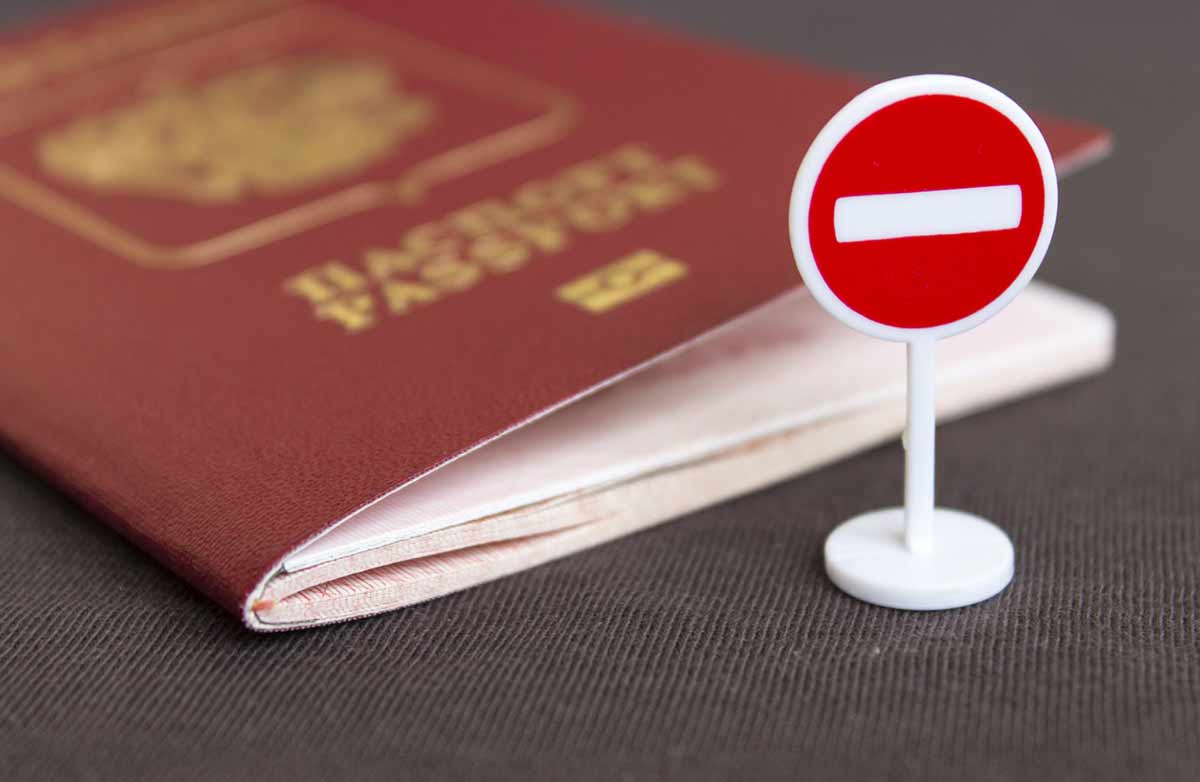 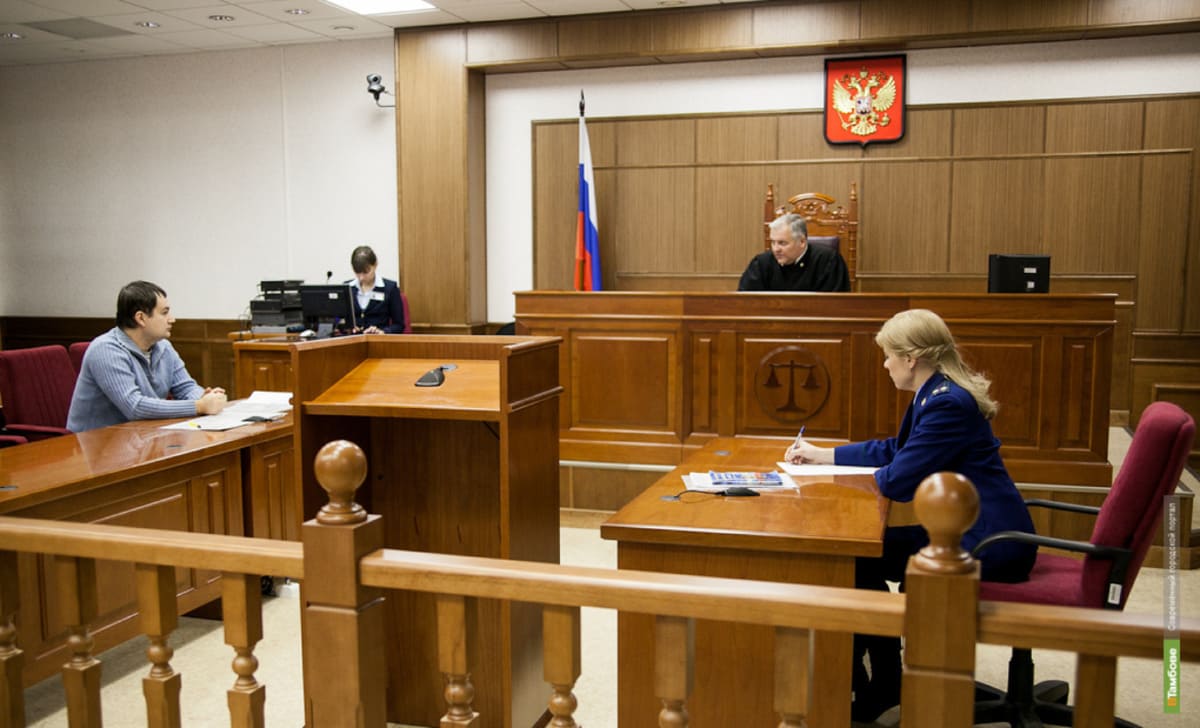 Ответственность
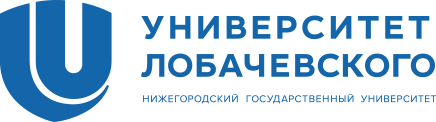 Незнание законов Российской Федерации, правил оформления и своевременной подачи документов не может служить оправданием нарушения Вами миграционного законодательства.
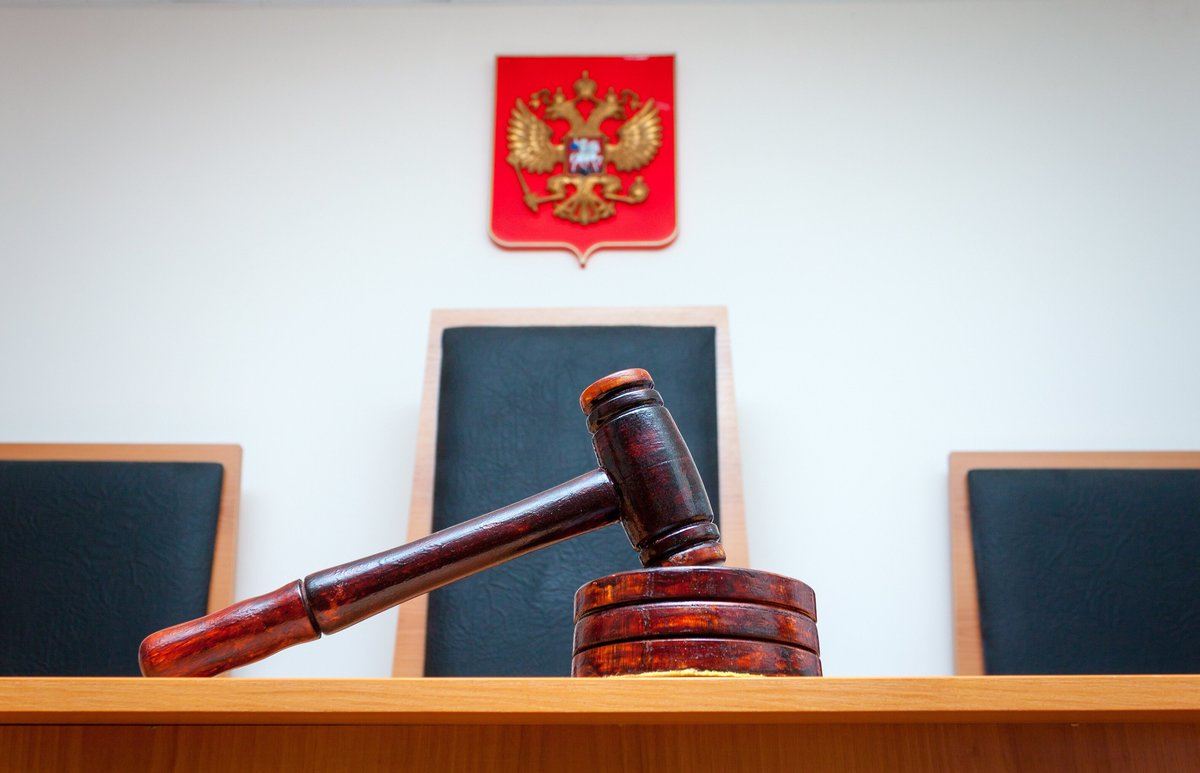 Контакты
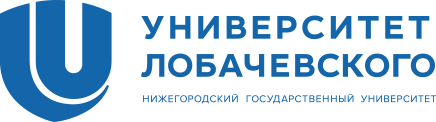 Отдел визово-миграционного сопровождения (ОВМС)
г. Н. Новгород, пр. Гагарина, д. 23, корпус 2, офис 305
Тел. 462-35-64
e-mail: visa@int.unn.ru; registration@int.unn.ru; invitation@int.unn.ru;
Спасибо за внимание!
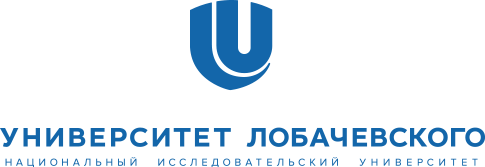